お神輿本体
E
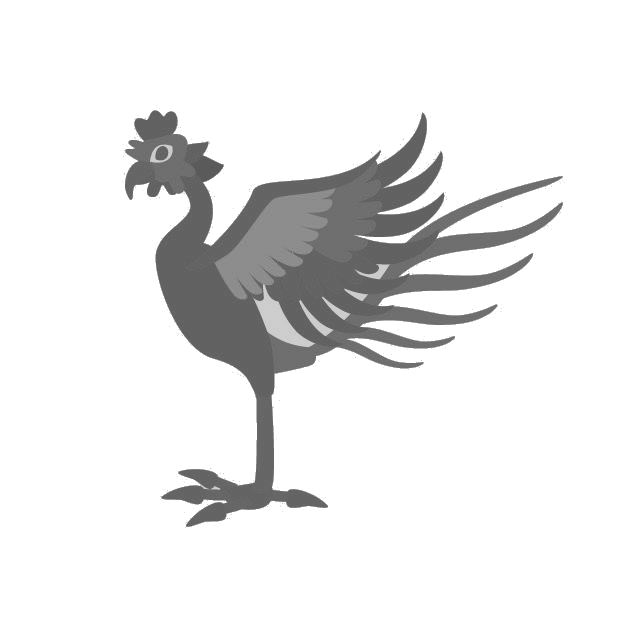 B
A
C
D
I
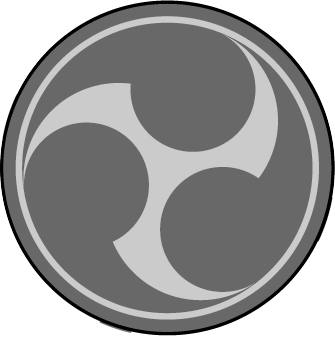 H
G
F
鳳凰
D
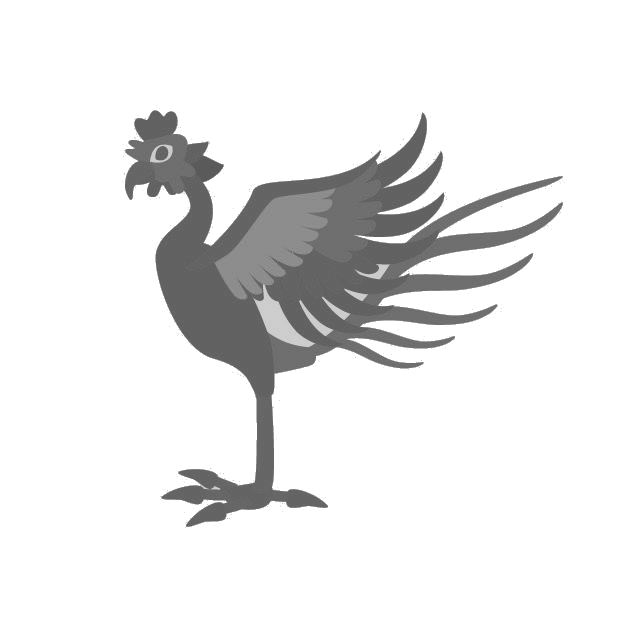 B
A
C
担ぎ棒
E
F
G
H
華棒
華棒
脇棒
脇棒
渡し棒
A
B
C
D
お神輿本体
渡し棒
馬
D
B
E
C
A
飾り棒
飾り棒
飾り棒
A
お神輿本体
B
C
運行ワゴン
確認中
巡行時のワゴン
WAQワゴン内寸：W490xD910xH350
W378×D490
【掛け矢】
W245×D150
【紙コップなどの小物】
とりあえずダンボールなどで箱を作って入れる。
今後は木箱を作る。
幅：121mm
保冷バック
W280×D440
お神輿の備品を入れておくプラスチック・ケース
巡行途中でのくさびの交換、縄などでの補修も想定する。

【コーナン】重なる収納ケース（フタ付き）#45 クリア 2,178円
【外寸】(約)幅532×奥行369×高さ322mm
【有効内寸】(約)幅449×奥行319×高さ296mm

【コーナン】重なる収納ケース（フタ付き）#22 クリア 1,738円
【外寸】(約)幅532×奥行369×高さ177mm
高さ151mm
確認中
馬も上に乗せる。
大きさはこの箱より大きく、収納ケースの上に置く感じになりそう。
棒の格納
上から
前から
A
C
B
横から